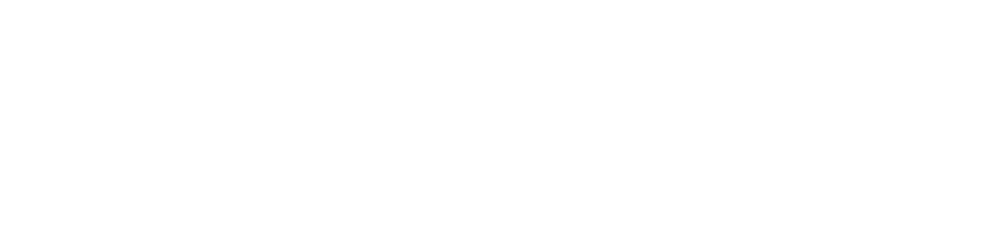 Sunday School
Matthew 5:27-32
Joshua Tapp
True Words Baptist Church – 1377 S. 20th St. Louisville, KY – TrueWordsBaptist.org
Matthew 5:27-29   Ye have heard that it was said by them of old time, Thou shalt not commit adultery:  28 But I say unto you, That whosoever looketh on a woman to lust after her hath committed adultery with her already in his heart.  29 And if thy right eye offend thee, pluck it out, and cast it from thee: for it is profitable for thee that one of thy members should perish, and not that thy whole body should be cast into hell.
Matthew 5:30-32   And if thy right hand offend thee, cut it off, and cast it from thee: for it is profitable for thee that one of thy members should perish, and not that thy whole body should be cast into hell.  31 It hath been said, Whosoever shall put away his wife, let him give her a writing of divorcement:  32 But I say unto you, That whosoever shall put away his wife, saving for the cause of fornication, causeth her to commit adultery: and whosoever shall marry her that is divorced committeth adultery.
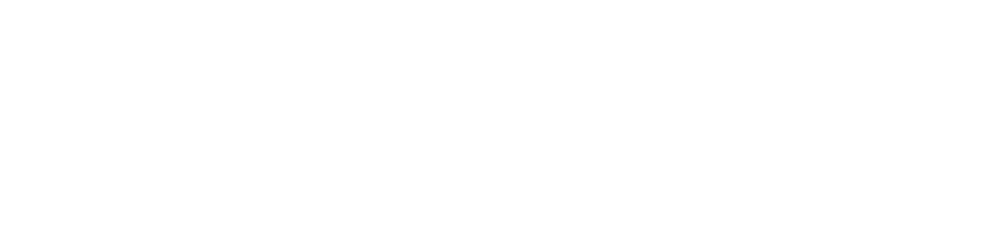 Title of the Lesson
Till Death Do Us Part:
Lust, Divorce, and
Eternal Consequences
True Words Baptist Church – 1377 S. 20th St. Louisville, KY – TrueWordsBaptist.org
Matthew 5:27–28  Ye have heard that it was said by them of old time, Thou shalt not commit adultery: But I say unto you, That whosoever looketh on a woman to lust after her hath committed adultery with her already in his heart.
Matthew 5:29-30  And if thy right eye offend thee, pluck it out, and cast it from thee: for it is profitable for thee that one of thy members should perish, and not that thy whole body should be cast into hell.  And if thy right hand offend thee, cut it off, and cast it from thee: for it is profitable for thee that one of thy members should perish, and not that thy whole body should be cast into hell.
Matthew 5:31-32  It hath been said, Whosoever shall put away his wife, let him give her a writing of divorcement:  32 But I say unto you, That whosoever shall put away his wife, saving for the cause of fornication, causeth her to commit adultery: and whosoever shall marry her that is divorced committeth adultery.
2 Corinthians 10:5  Casting down imaginations, and every high thing that exalteth itself against the knowledge of God, and bringing into captivity every thought to the obedience of Christ;
Hebrews 13:4  Marriage is honourable in all, and the bed undefiled: but whoremongers and adulterers God will judge.
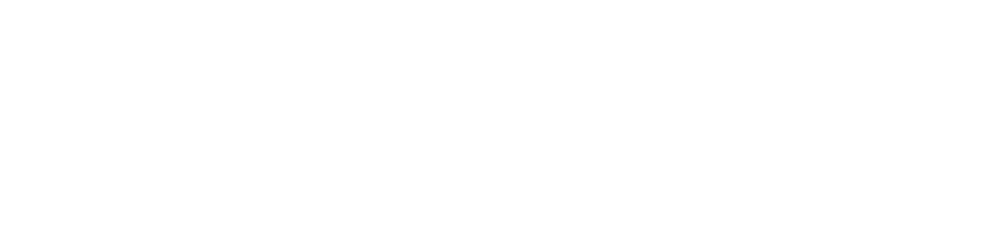 Visit Us:

TrueWordsBaptist.org
True Words Baptist Church – 1377 S. 20th St. Louisville, KY – TrueWordsBaptist.org